Ordering food and drinks
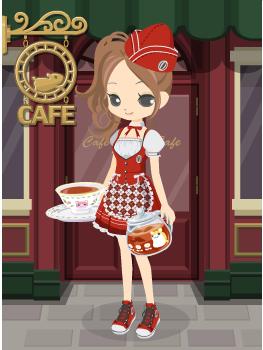 Kissaten    きっさてん
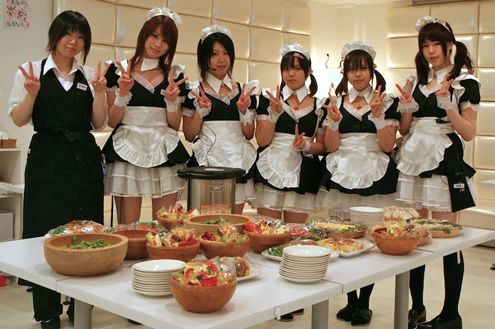 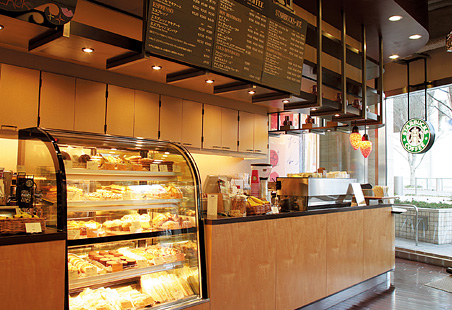 Izakaya  いざかや
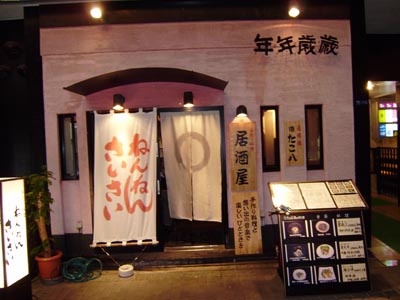 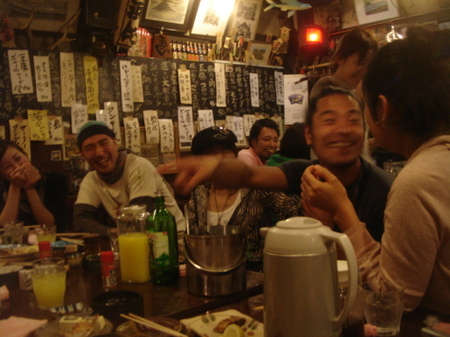 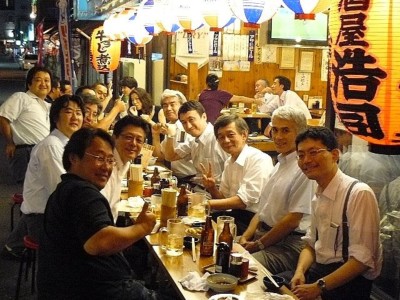 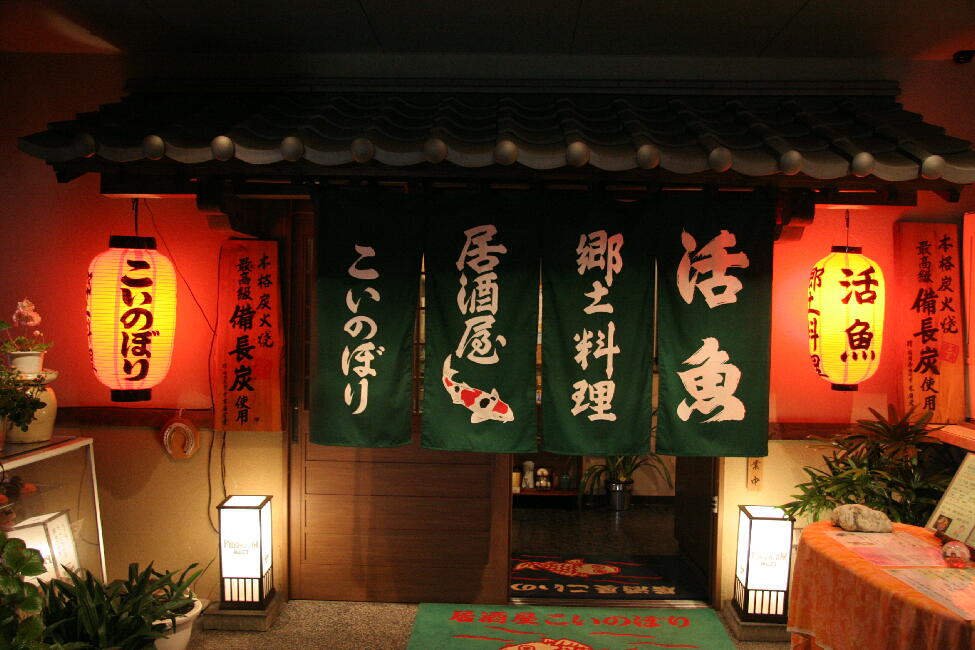 Oshibori   おしぼり
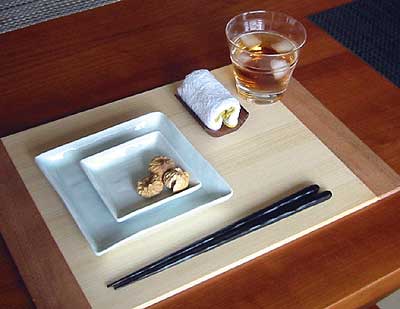 Irasshaimase   いらっしゃいませ
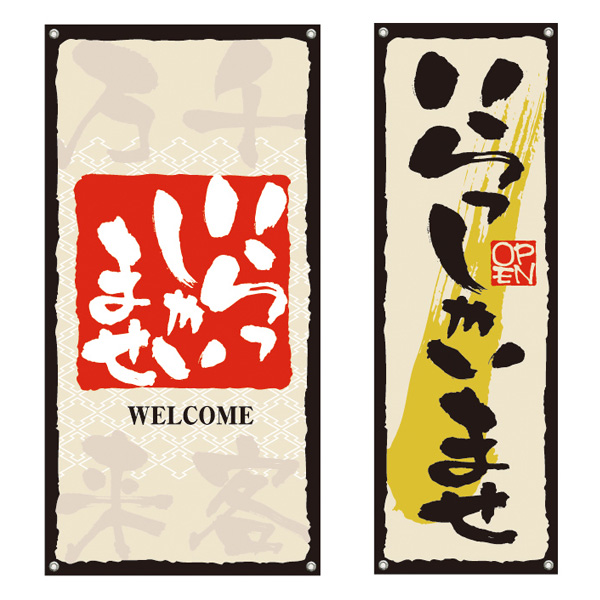 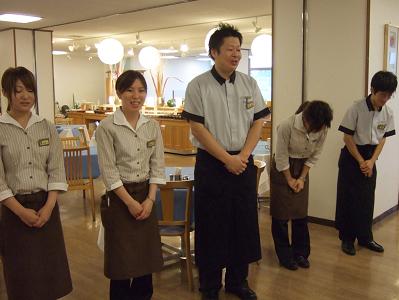 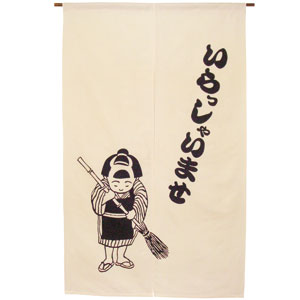 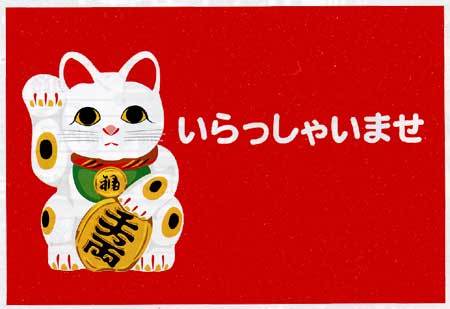 Can you guess
 the following 
food and drinks 
that have been taken 
from English?
コーヒー　　kōhii
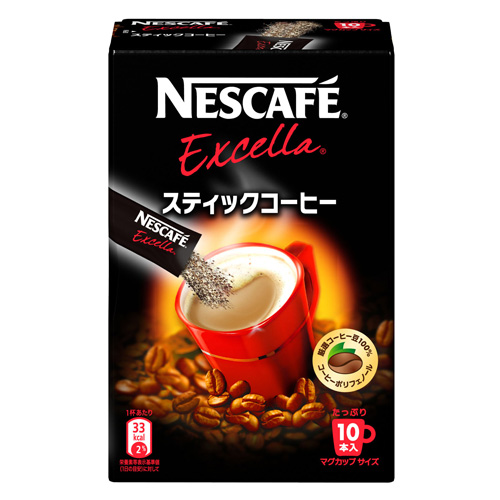 オレンジジュース　　orenji jūsu
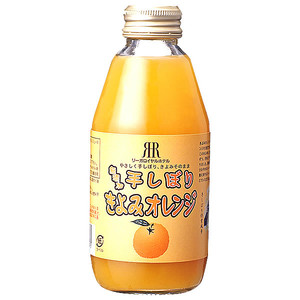 レモンジュース　　remon jūsu
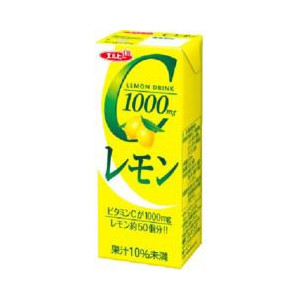 ミルク　　miruku
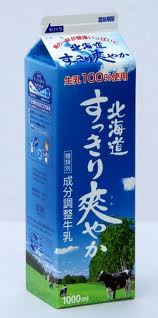 ココア　　kokoa
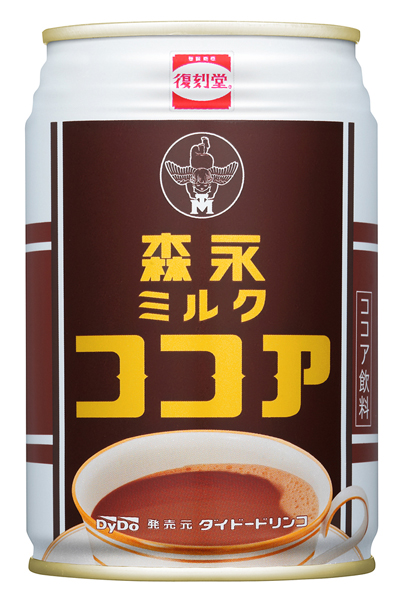 ハンバーガー　　hanbāgā
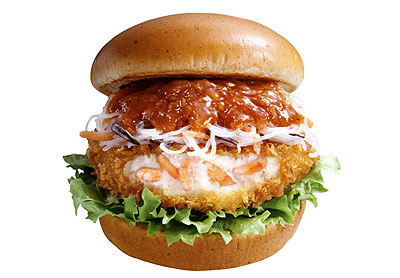 アイスクリーム　　aisu kuriimu
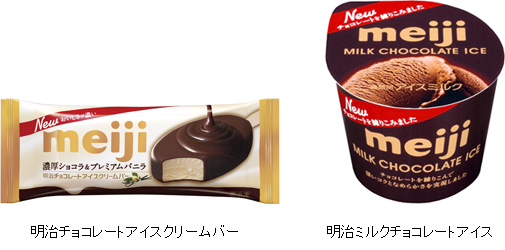 ハムサンド　　hamusando
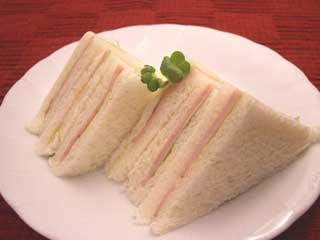 チーズケーキ　　chiizukēki
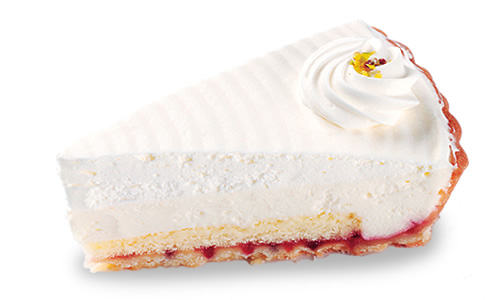 トースト　　tōsuto
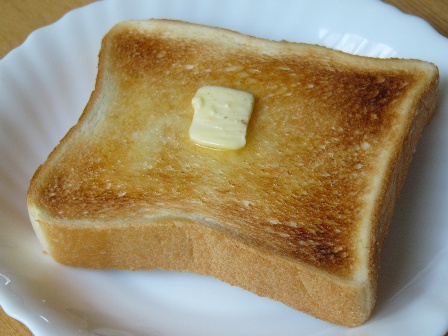 ピザ			piza
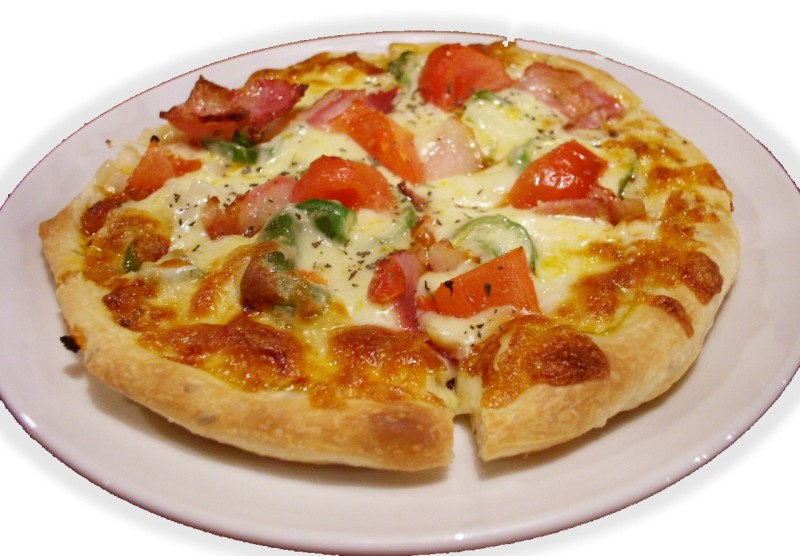 ビール		biiru
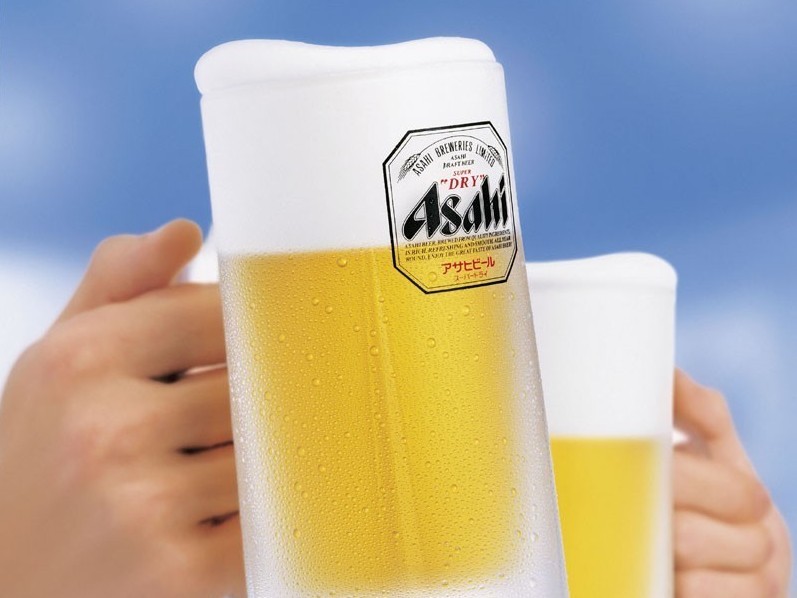 コーラ		kōra
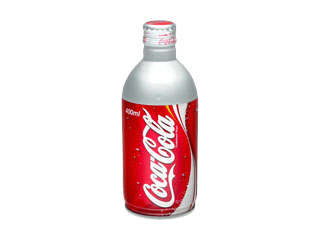 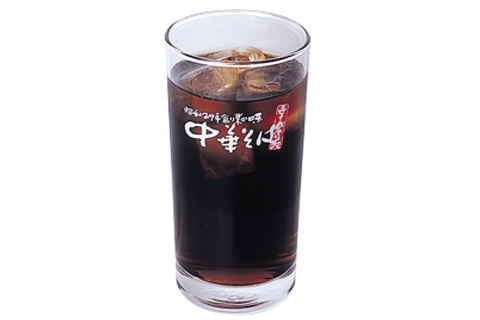 レモンティ		REMON TII
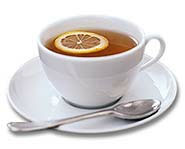 こうちゃ		kōcha
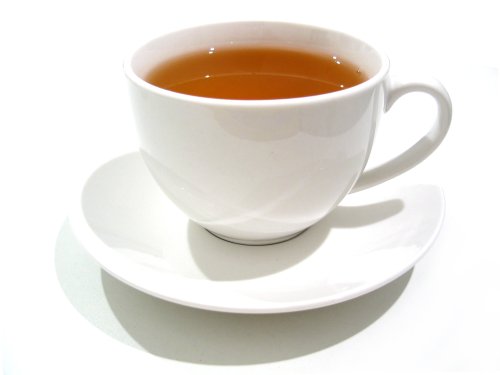 シャンペン			SHANPEN
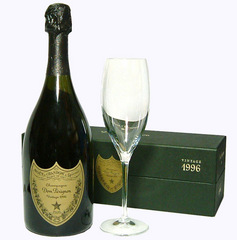 2
4
3
1
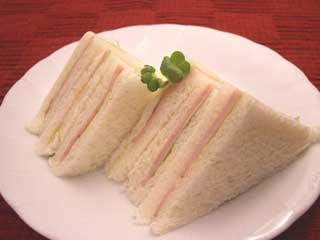 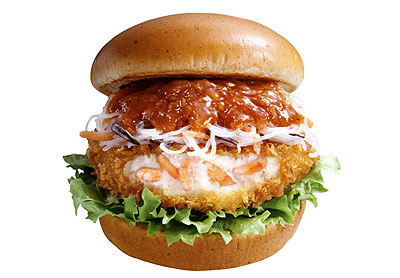 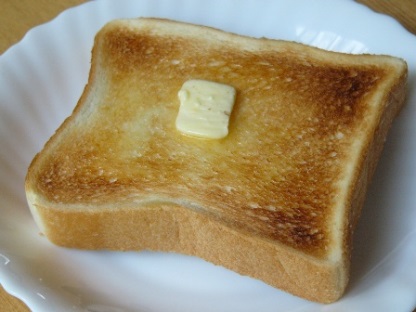 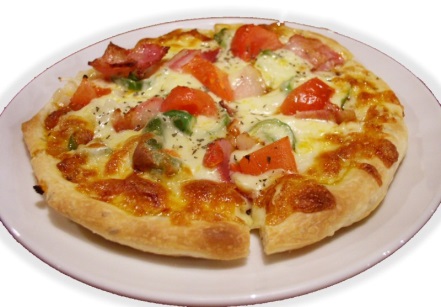 8
6
7
5
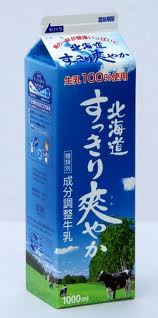 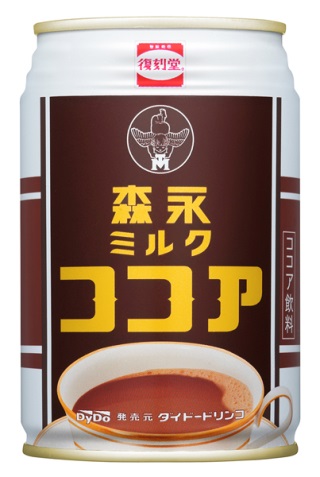 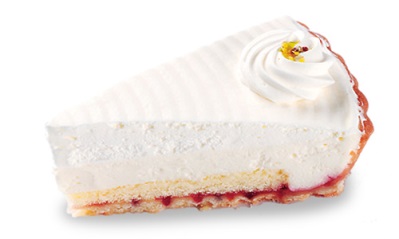 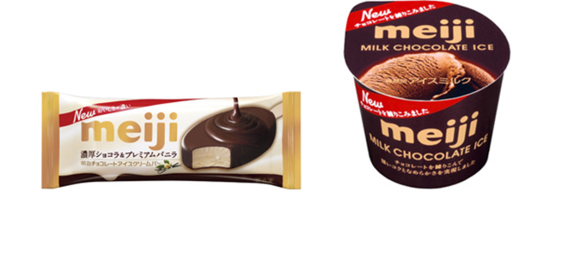 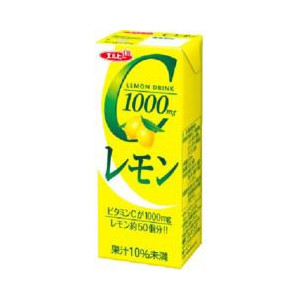 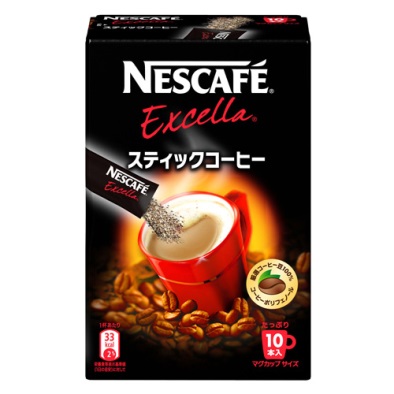 10
9
11
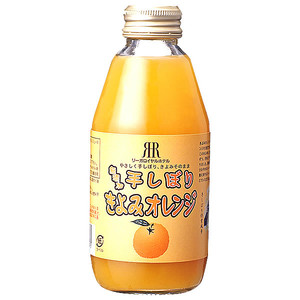 12
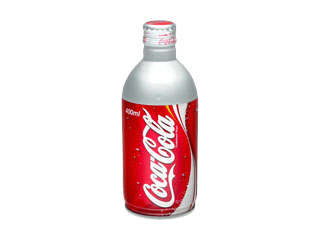 14
13
15
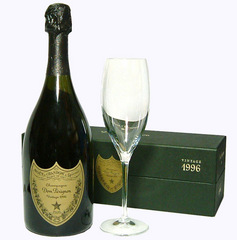 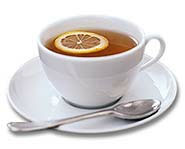 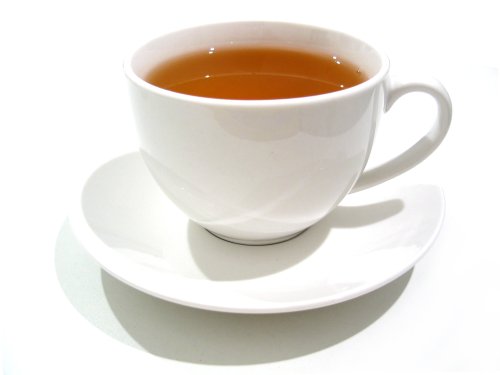 16
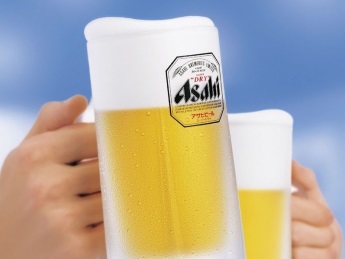 Japanese foods
o-bentō	おべんとう
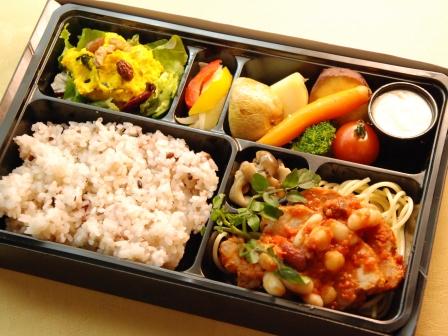 karē	カレー
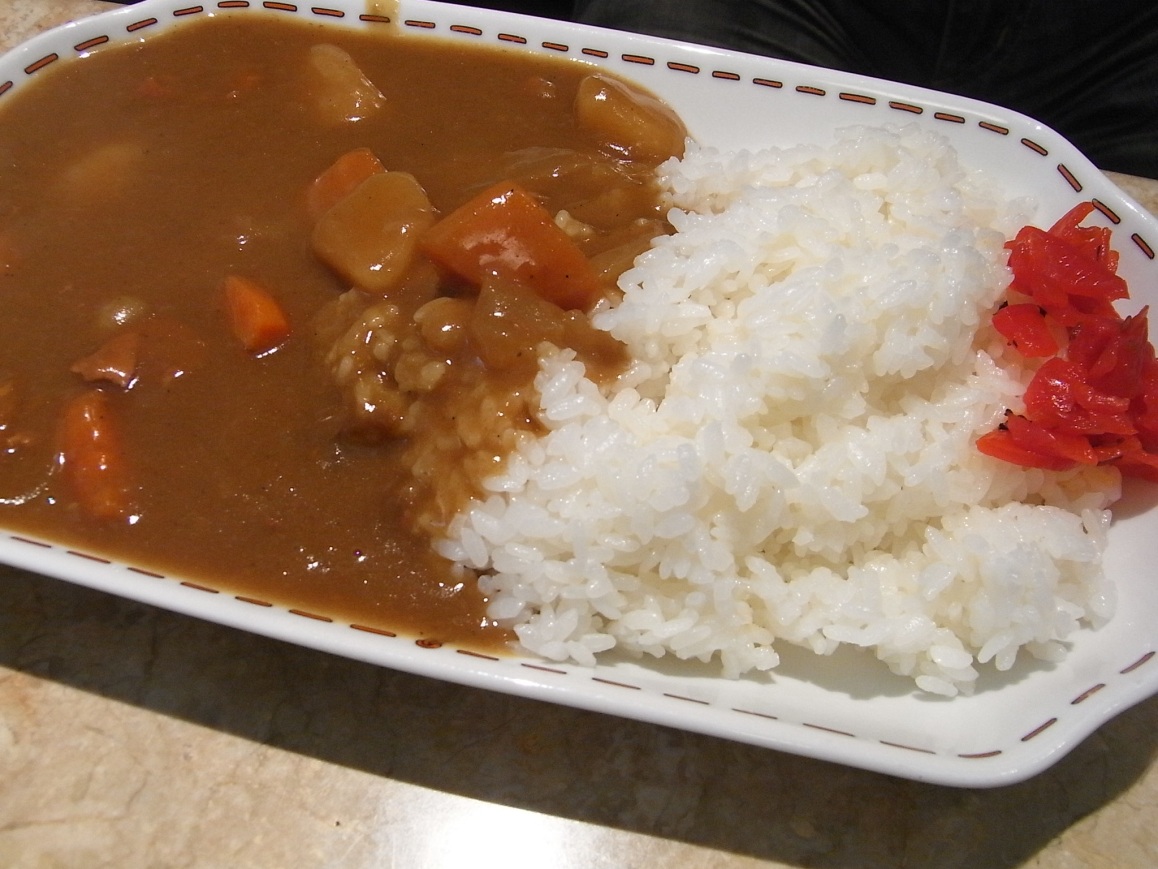 sushi 	すし
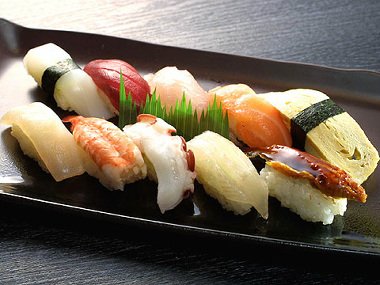 sashimi 	さしみ
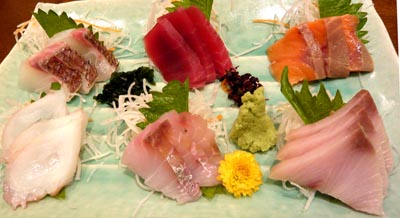 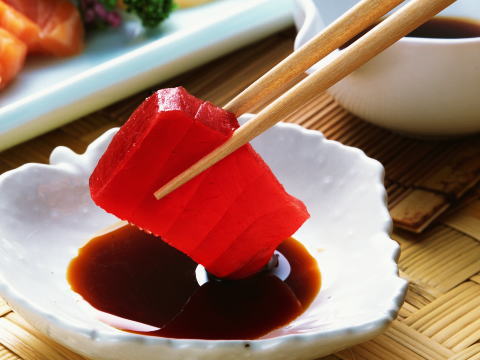 soba 	そば
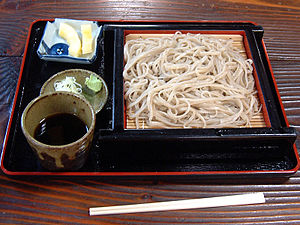 tōfu	とうふ
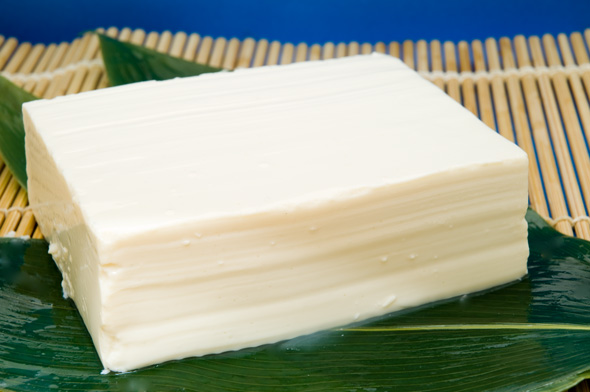 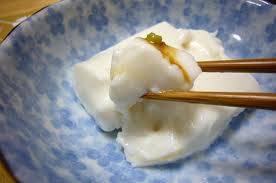 yakitori 	やきとり
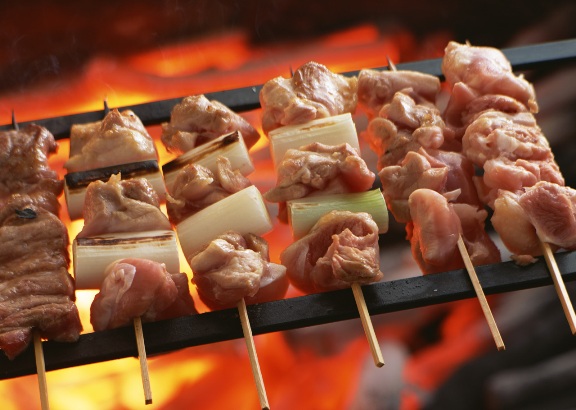 yakizakana	やきざかな
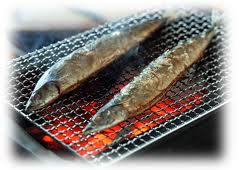 yakiniku	やきにく
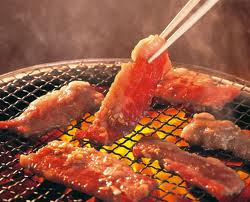 sakana 	さかな
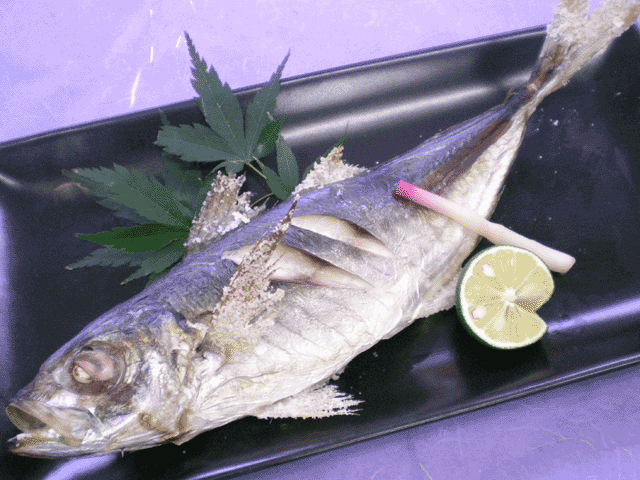 niku	にく
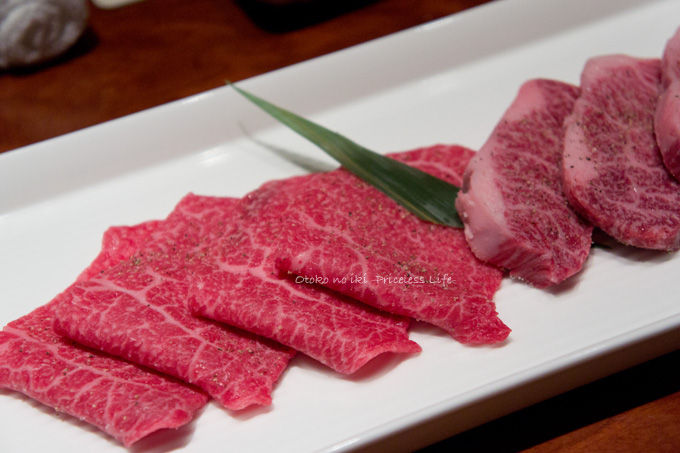 tonkatsu	とんかつ
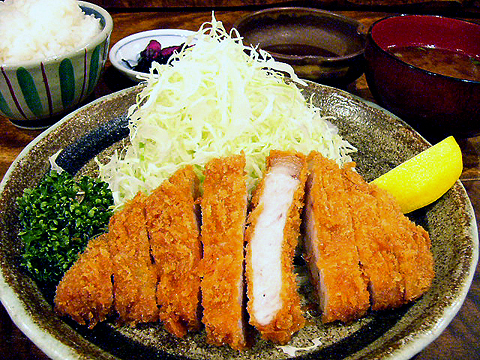 raisu	ライス    	OR  	     goHAN  ごはん
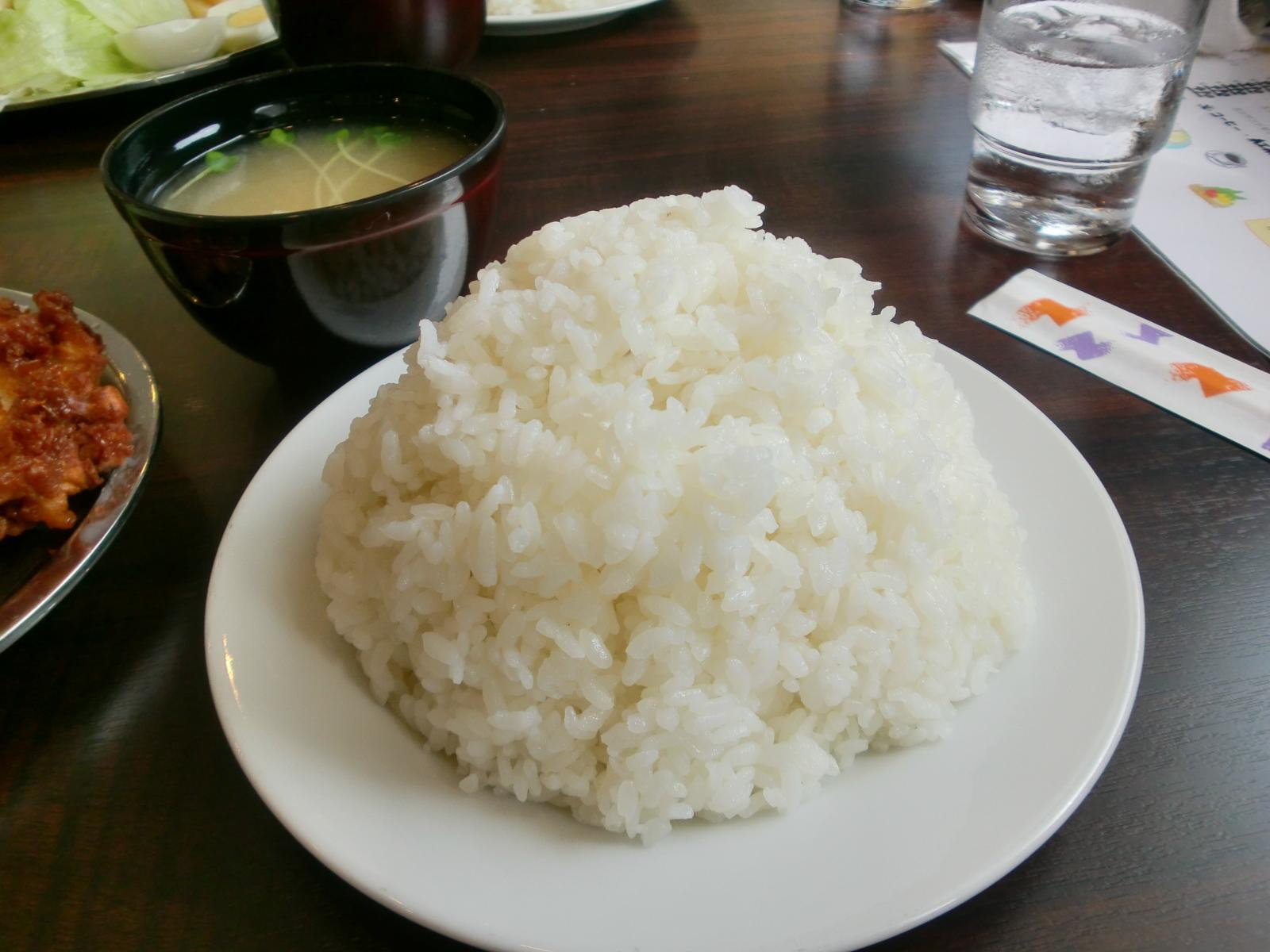 pan	パン
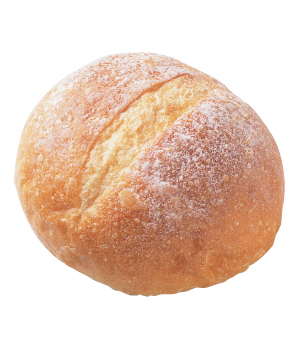 O-SAKE	おさけ
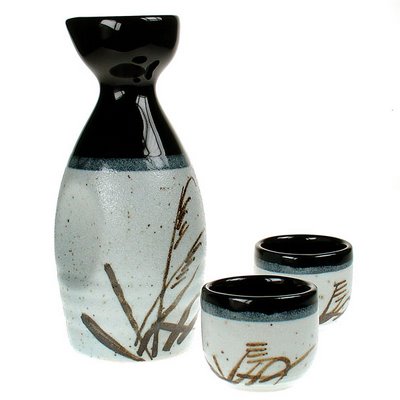 Ocha		おちゃ
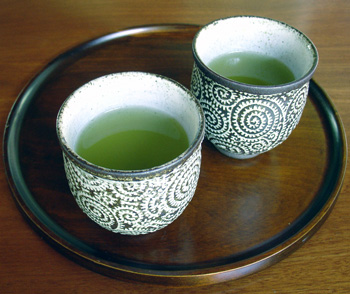 4
2
3
1
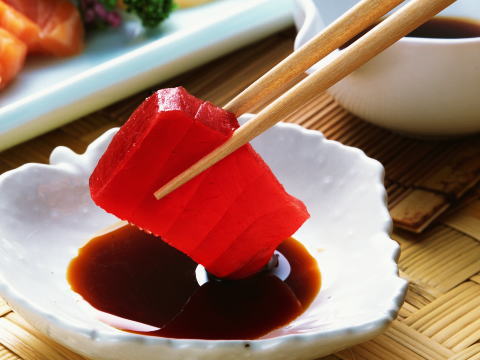 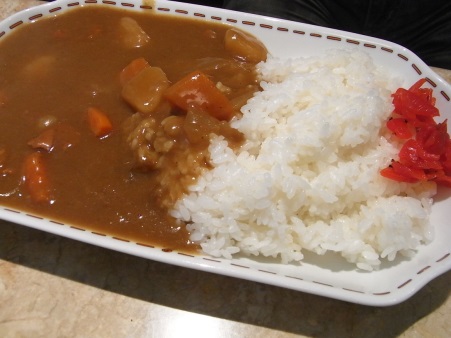 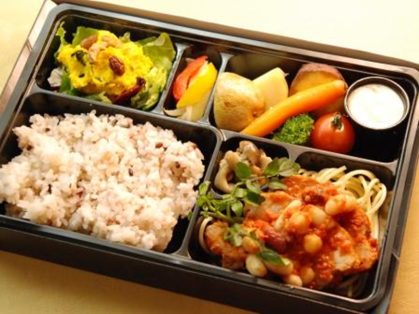 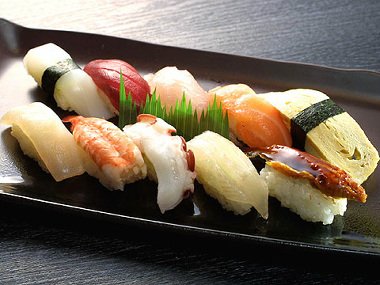 8
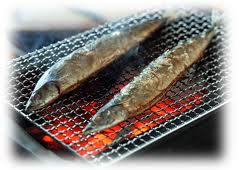 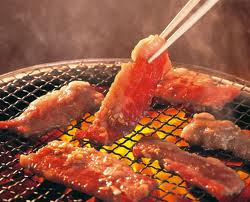 6
7
5
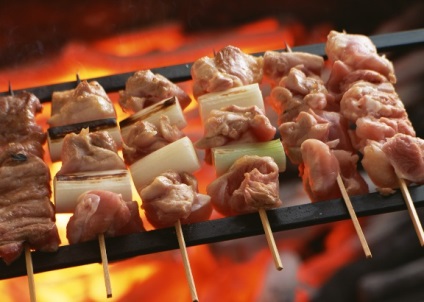 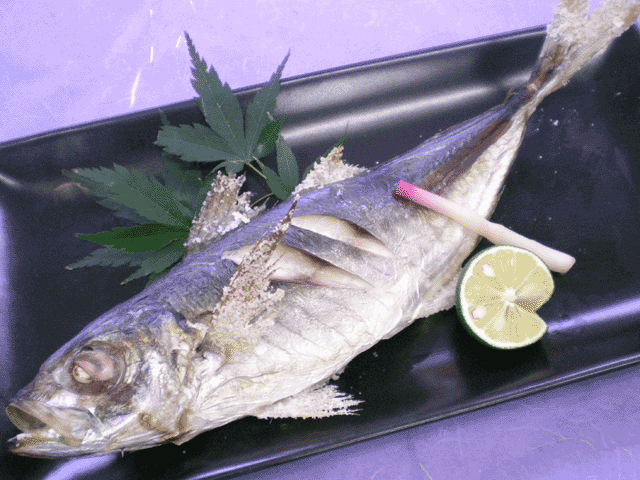 12
10
11
9
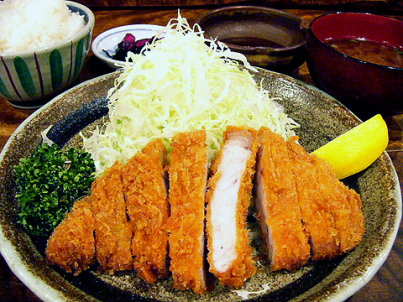 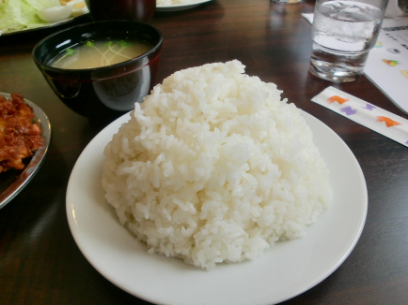 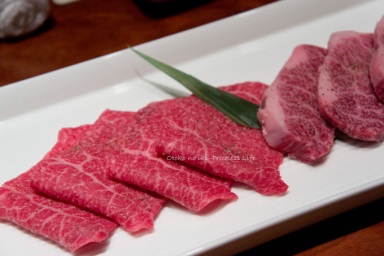 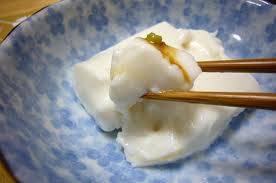 16
13
14
15
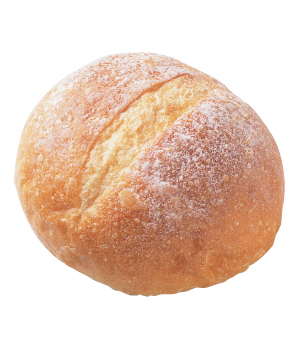 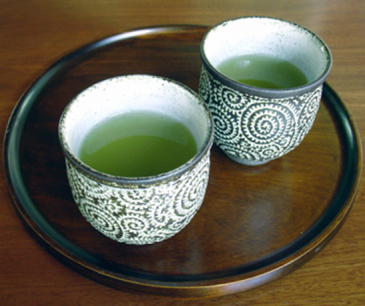 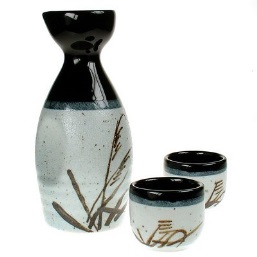 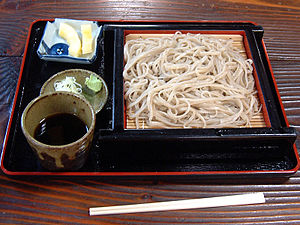 Listening!
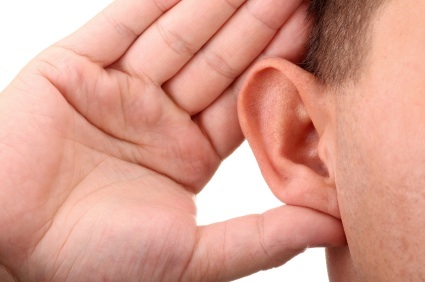 Page 32 -  #4
Grammar – kudasai
‘o kudasai’ = I’d like…
‘o kudasai’ = Can I please have…

THING o kudasai.		THING please.

Examples:
Karee o kudasai.				 I’d like a curry please.
Kora o kudasai. 				 I’d like a Coke please.
Grammar – o
The particle ‘o’ comes before the word ‘kudasai’ and ‘onegaishimasu’ (both meaning please).  It indicates the thing you want. (*It also comes before verbs.)

THING o kudasai.			THING please (give me) 
THING o onegaishimasu.		THING please (do that)

Examples:
Karee o kudasai.				 Please give me a curry.
Okanjō o onegaishimasu. 			 Please get the bill for me.